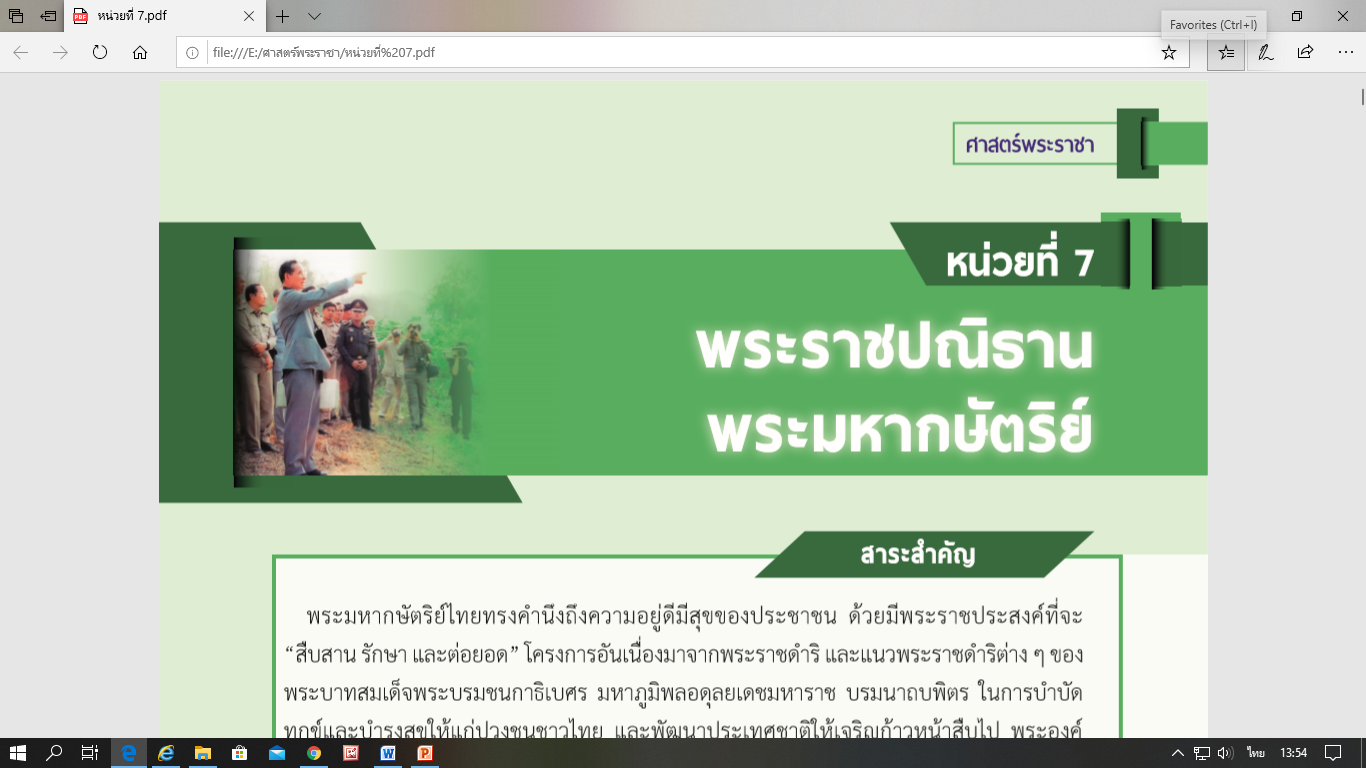 ความหมายของพระราชปณิธาน
พระปฐมบรมราชโองการรัชกาลที่  10  สืบสานรักษา และต่อยอดพระราชปณิธานรัชกาลที่ 9
พระราชปณิธาน 9 คำสอนในพระบาทสมเด็จพระปรมินทรมหาภูมิพลอดุลยเดช 
สืบสานพระราชปณิธานพระบาทสมเด็จพระปรมินทรมหาภูมิพลอดุลยเดช “พ่อแห่งแผ่นดิน”
ความหมายของพระราชปณิธาน
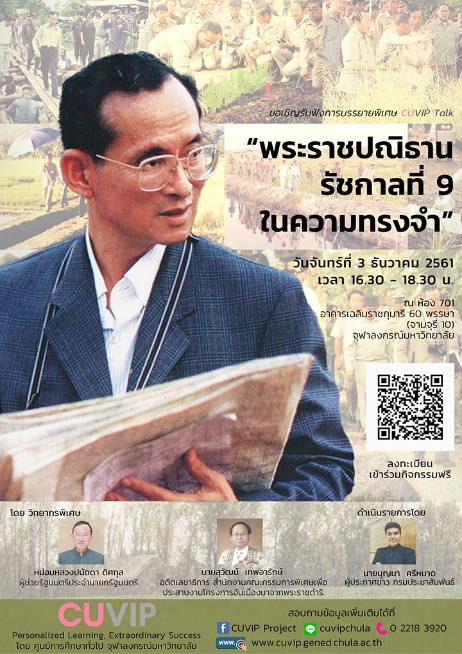 พระราชปณิธาน (Royal wish)   คือ  การตั้ง  ความปรารถนา ยกตัวอย่าง  โครงการป่ารักษ์น้ำเป็นพระราชปณิธานของสมเด็จพระบรมราชินีนาค ที่จะสร้างความชุ่มชื้นแก่ผืนแผ่นดินอีสาน พระราชปณิธาน  คือ  การตั้งความปรารถนา
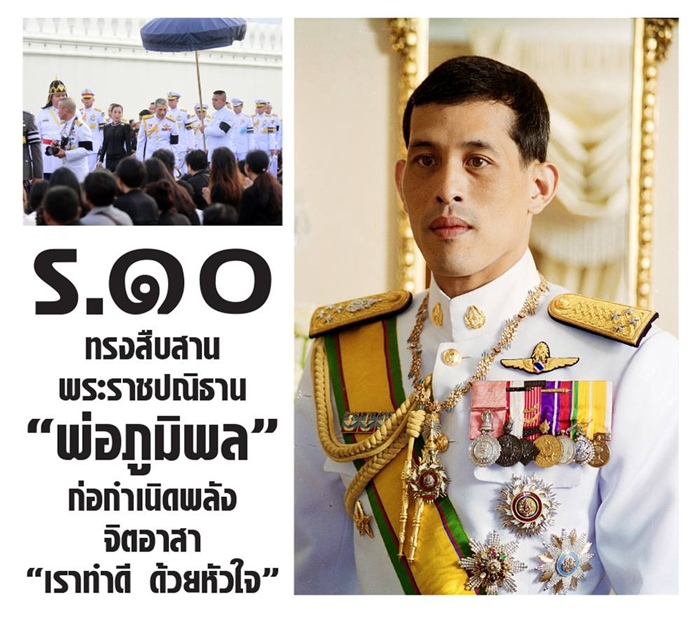 พระปฐมบรมราชโองการรัชกาลที่  10  สืบสานรักษา และต่อยอดพระราชปณิธานรัชกาลที่ 9
พระบาทสมเด็จพระปรเมนทรรามาธิบดีศรีสินทรมหาวชิราลงกรณ พระวชิรเกล้าเจ้าอยู่หัว  ทรงดำเนินตามรอยพระยุคลบาท   “พระบาทสมเด็จพระบรมชนกาธิเบศร มหาภูมิพลอดุลยเดชมหาราช บรมนาถบพิตร”  ที่ทรงให้ความสำคัญกับ “น้ำ” ซึ่งถือเป็นปัจจัยหลักในการดำรงชีวิต และการประกอบอาชีพของพสกนิกร โดยเริ่มต้นจากการพัฒนาแหล่งน้ำ  การก่อสร้างอ่างเก็บน้ำ ฝาย แก้มลิง บ่อเก็บน้ำ ท่อระบายน้ำ ระบบส่งน้ำ
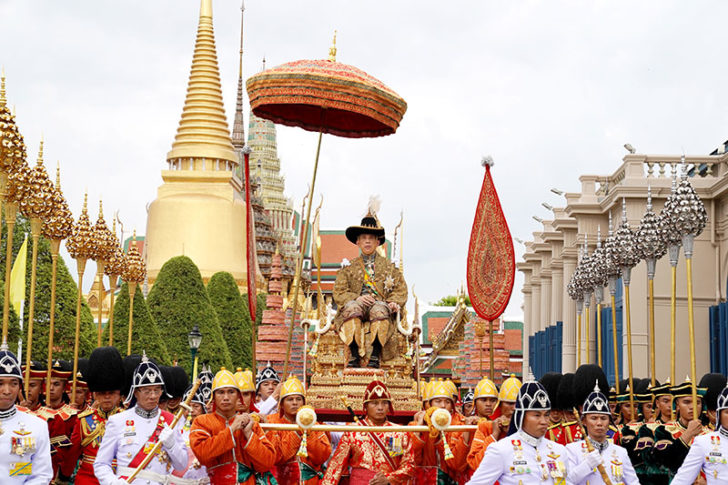 พระราชปณิธาน 9 คำสอนในพระบาทสมเด็จพระปรมินทรมหาภูมิพลอดุลยเดช
1. ความเพียร
2. ความพอดี
3. ความรู้ตน
4. คนเราจะต้องรับและจะต้องให้
5. อ่อนโยน แต่ไม่อ่อนแอ
6. พูดจริง ทำจริง
7. หนังสือเป็นออมสิน
8. ความซื่อสัตย์
9. การเอาชนะใจตน
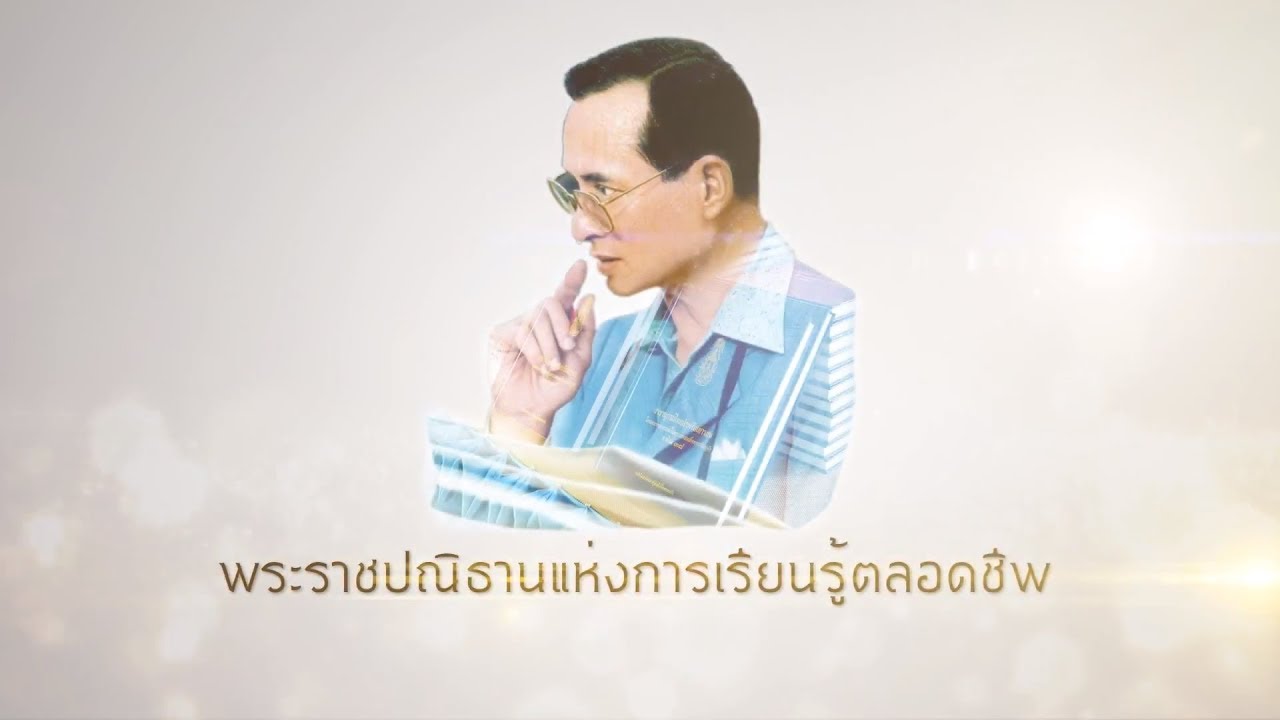 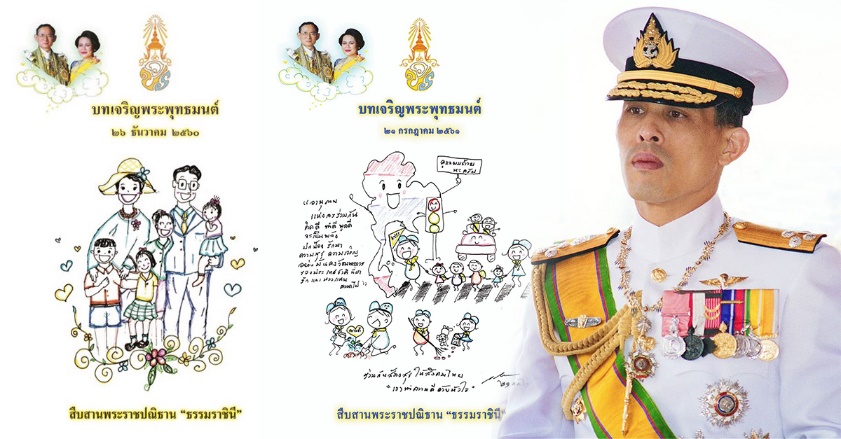 สืบสานพระราชปณิธานพระบาทสมเด็จพระปรมินทรมหาภูมิพลอดุลยเดช “พ่อแห่งแผ่นดิน”
โครงการส่วนพระองค์สวนจิตรลดา
โครงการปลูกป่าถาวร
โครงการแก้มลิง
โครงการฝนหลวงทรงจัดตั้ง มูลนิธิชัยพัฒนา
มูลนิธิโครงการหลวง
แนวพระราชดำริ เศรษฐกิจพอเพียง
        "เศรษฐกิจพอเพียง" เป็นแนวพระราชดำริ ที่พระราชทาน มานานกว่า 30 ปี ซึ่งเป็นแนวคิดที่ตั้งอยู่บนรากฐานของวัฒนธรรมไทย เป็นแนวทางการพัฒนาขั้นพื้นฐานที่ตั้งอยู่บนทางสายกลาง และความไม่ประมาทซึ่งคำนึงถึงความพอประมาณ ความมีเหตุมีผล การสร้างภูมิคุ้มกันในตัวเอง